Игра по математике из фетра
ВоспитательПадурец Л.Б.
Для изготовления игры нам потребуется:
Фетр толщиной 1мм. (красный, жёлтый, зеленый, оранжевый, серый);
Горячий клей (должен помочь взрослый)
Карандаш;
Ножницы;
Швейная машина, также можно вышить руками, но чуть дольше будет изготавливаться игра (должен помочь взрослый)
Ход работы
Возьмите тарелку вырежем 2 круга, из которых будем изготавливать нашу игру. Один круг разделим на 6 треугольников, а второй оставим целый.
Вырезаем из фетра детали (треугольник с зубчиками из жёлтого фетра, кружочки из красного и полукруги из зелёного). Начинаем сборку деталей. Пришиваем красные кружочки к желтым треугольникам. На заднюю оранжевую часть пиццы пришиваем липучку.
1. Начинаем сборку деталей. Пришиваем красные кружочки к желтым треугольникам. На заднюю оранжевую часть пиццы пришиваем липучку.
2. Для лучшего крепления можно сначала приклеить клеем, затем пришить. Сшиваем детали. Так проделываем с каждым кусочком.
3. На круг пришиваем мягкую липучку. Вырезаем цифры и пришиваем их рядом с липучками.
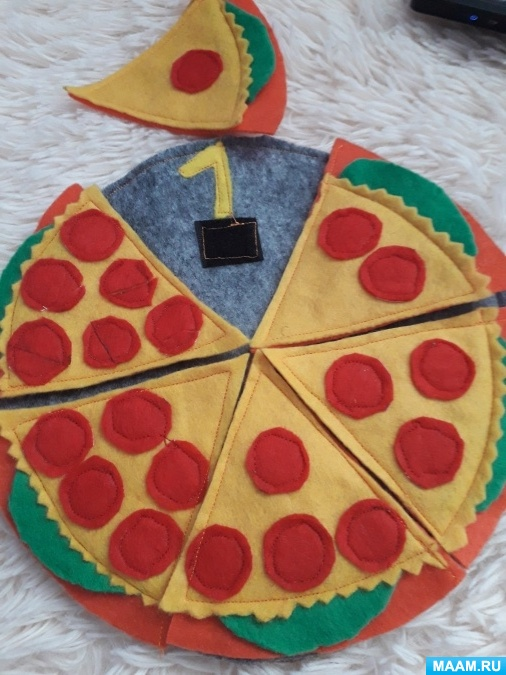 4. И получаем отличное пособие, которое обучает счету, развивает мелкую моторику и логическое мышление. С данным пособием можно работать как за столами, так и на стене, прикрепляя липучками.Таким же образом можно сшить аналогичную игру в виде арбуза
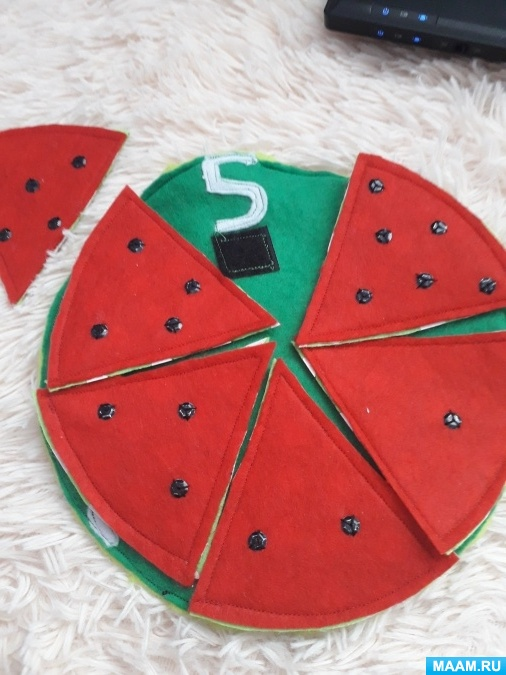